الوحدة الثالثة
آداب وواجبات
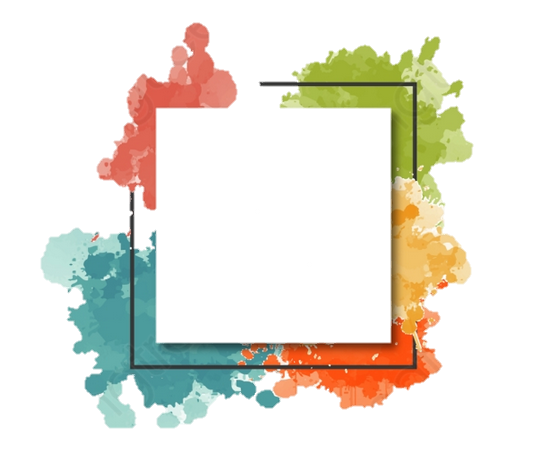 نص الاستماع
الحمامة المطوقة
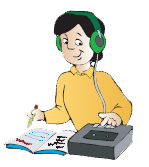 أستمع ثم أجيب
أولاً: أرتب الأحداث الآتية حسب ورودها في النص:
قرض الجرد الشبكة
4
وضع الصياد الحب في الشبكة
1
اقتراح الحمامة المطوقة الطيران باتجاه واحد
3
طيران كل حمامة باتجاه معاكس
2
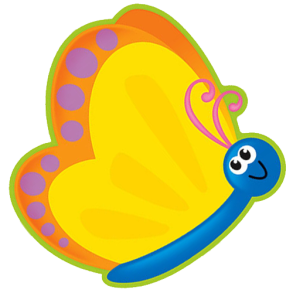 أنسب كل قول إلى قائله كما ورد في النص:
ثانيًا
سوف أراقب هذا الصياد بيقظة وحذر لأرى ماذا يكون          (         ) 

لا تكن حياة إحداكن أهم عندها من حياة زميلاتها        (                    )

اذهبي بنا إلى الجرذ فنحن معك                            (                   )

ما الذي أوقعكن في هذه الورطة؟                                (         )
الغراب
الحمامة المطوقة
زميلات الحمامة
الجرذ
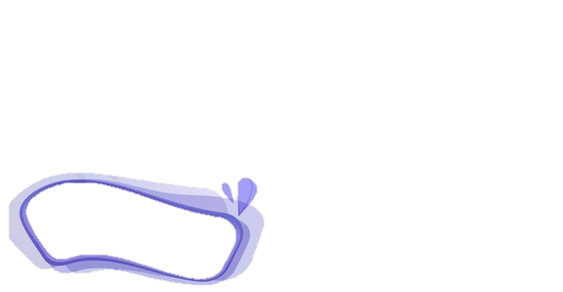 أقوِّم استماعي
إن أجبت عن جميع الفقرات السابقة إجابة صحيحة، فمستوى استماعي جيد.
إن أجبت عن خمس فقرات فأكثر إجابة صحيحة، فمستوى استماعي متوسط.
إن أجبت عن أربع فقرات فأقل إجابة صحيحة، فأنا بحاجة إلى زيادة تركيز.
ثالثًا: أتعرف معاني الكلمات وأوظفها في جمل من إنشائي:
يقظة: تنبه                   
...............................
كَمَنَ: اختفى في مكان لا يفطن له أحد   
 ..........................
حارس المبنى في يقظةٍ دائمة
كَمَنَ الغزال بعيداً عن الأسود
ثالثًا: أتعرف معاني الكلمات وأوظفها في جمل من إنشائي:
سرب: مجموعة            
............................
المطوقة: التي يوجد حول رقبتها طوق، أو ريش يخالف سائر لونها 
.........................
قَرَضَ: قطع             
...............................
سرب الحمام ينتظم في السماء
تتميز الحمامة المطوقة عن باقي الطيور
قَرَضَ الفأر حبل الغسيل
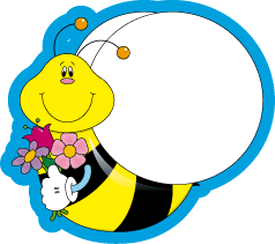 رابعاً
أنسج على منوال العبارة الآتية:
أبدى الجرذ استعداده لمساعدة الحمام.

أبدى الطالب............................................

أبدى........... استعداده..............................
استعداده لمذاكرة الدروس
لشراء السيارة
الرجلُ
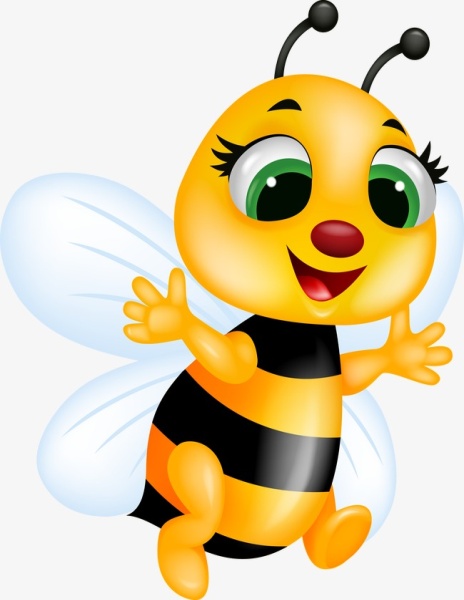 خامساً
ورد في النص مجموعة من الآداب في التعامل مع الآخرين، أصل بين الأدب والعبارة الدالة عليه من النص.
لاتختلفن في الاتجاه ولا تكن حياة إحداكن أهم عندها من حياة زميلاتها
مرينا فنحن طوع إشارتك
أبدى الجرذ استعداده لمساعداتهن
ابدأ بزميلاتي
شكرن الجرذ
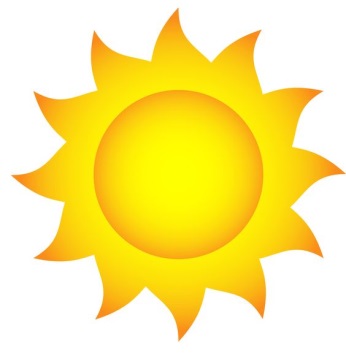 أكمل الخريطة وفق المطلوب:
سادساً
الأحداث
الحل 
......................................................
وضع الصياد الحب في الشبكة، طيران كل حمامة باتجاه معاكس، اقتراح الحمامة المطوقة الطيران باتجاه واحد، قرض الجرد الشبكة
الطيران باتجاه واحد لقلع الشبكة ومن ثم قطع الجرذ للشباك للتخلص منها.
عناصر القصة
....................
الزمان
................................
الشخصيات
1-...................
2-...................
3-...................
قديم الزمان
الحمامة المطوقة
الجرذ
العقدة
المكان 
..................
الغراب - الصياد
طريقة التحرر من الشبكة
واد كثير الصيد